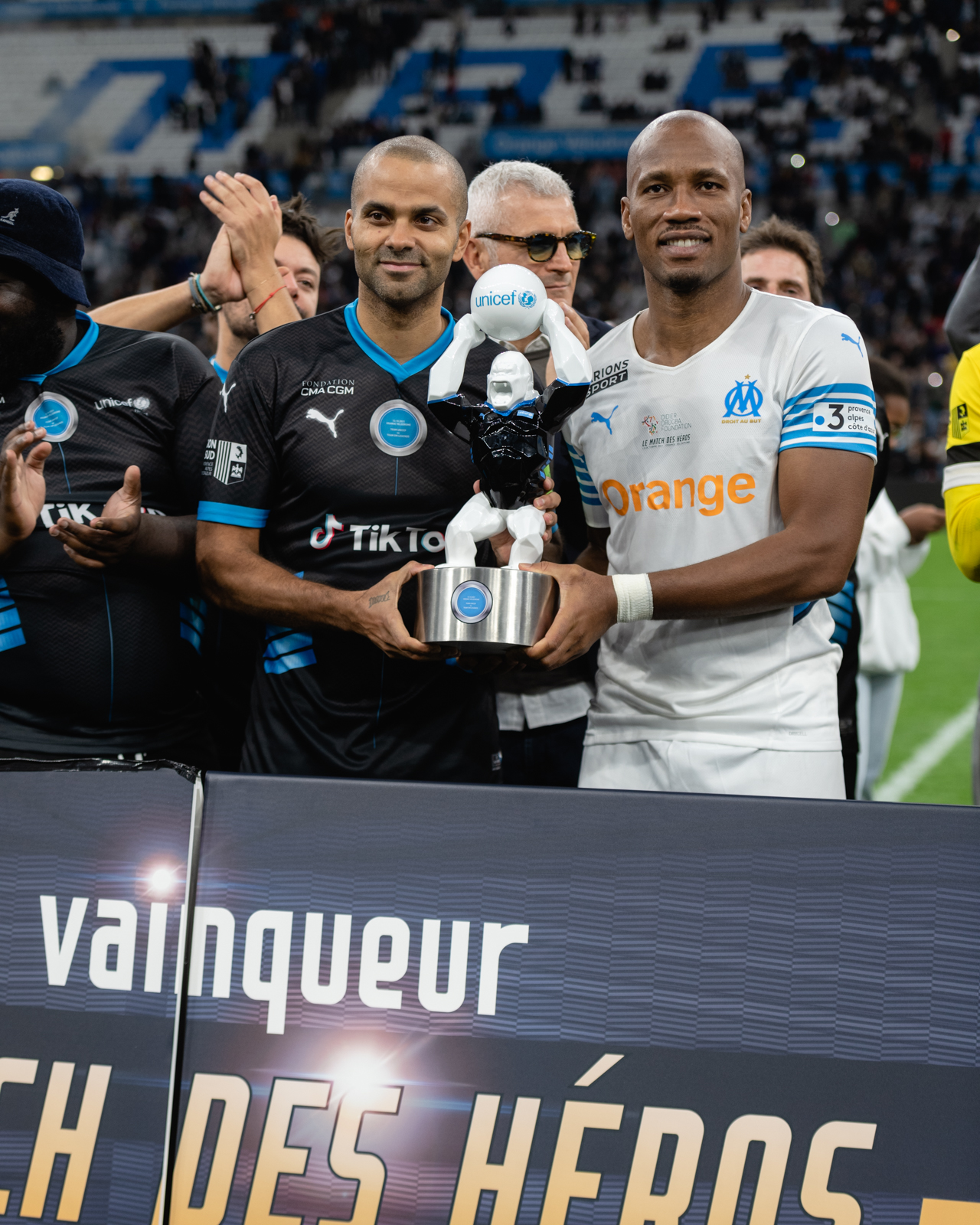 DOSSIER Ville Amie des Enfants
MATCH DES HÉROS AU 
PROFIT D'UNICEF
2ème édition
10 mai 2022
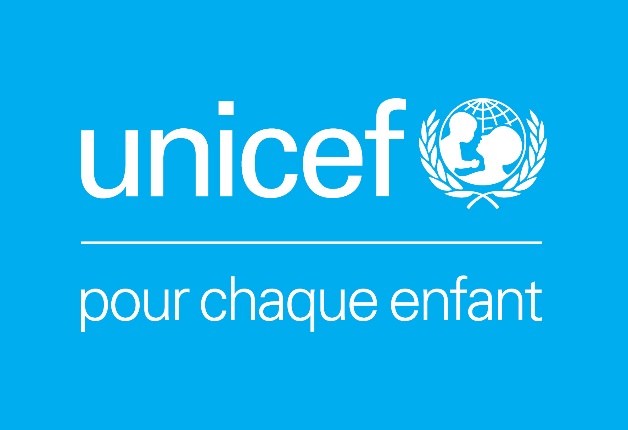 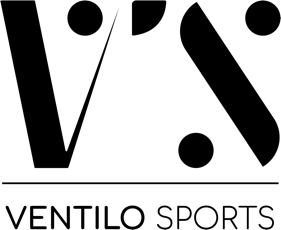 LE MATCH DES HÉROS
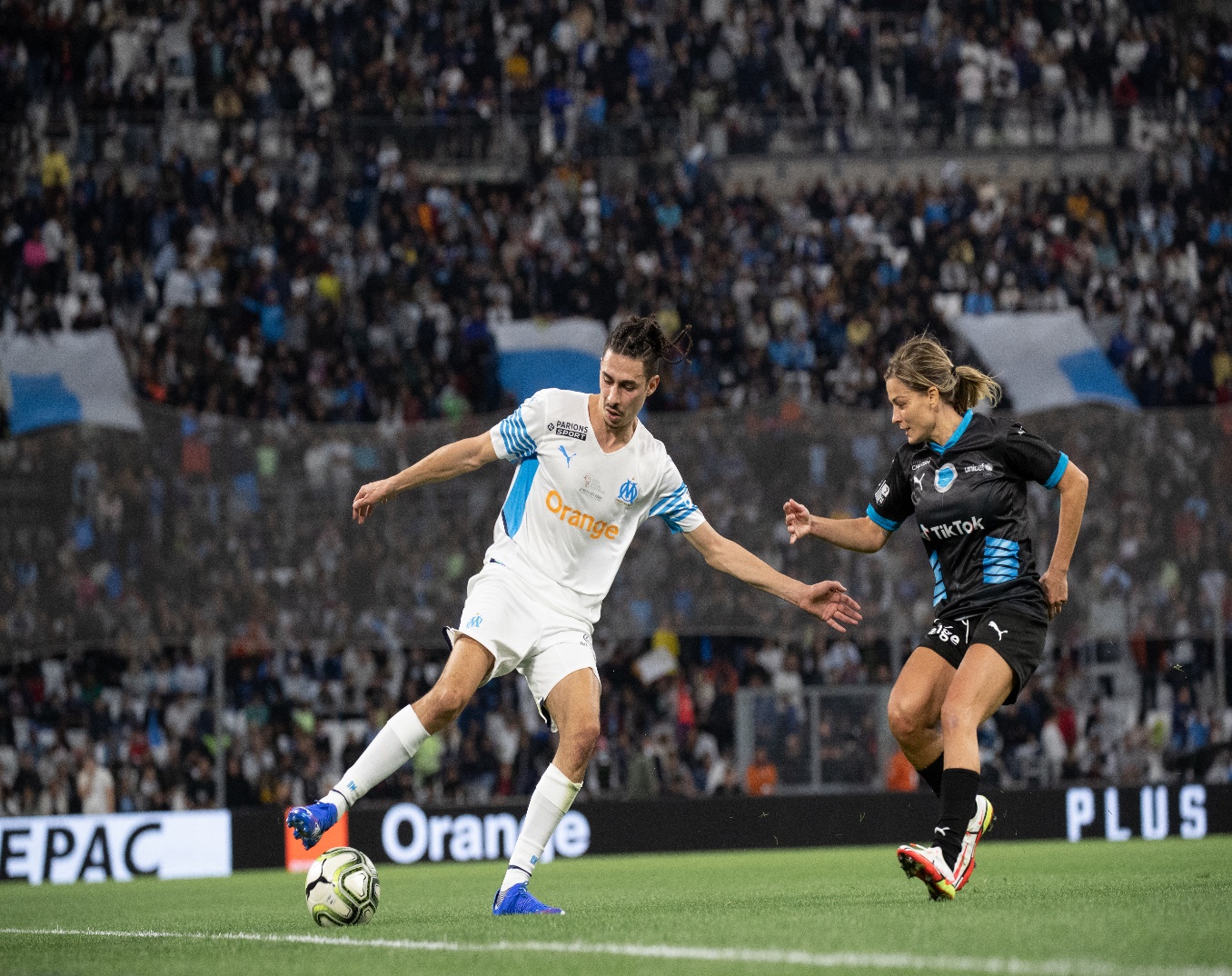 UNICEF promeut les droits et le bien-être de chaque enfant, dans toutes ses actions, et travaille dans 190 pays et territoires du monde entier avec ses partenaires pour faire de cet engagement une réalité, avec un effort particulier pour atteindre les enfants les plus vulnérables et marginalisés, dans l’intérêt de tous les enfants, où qu’ils soient. 

Le 13 octobre 2021, l’UNICEF a organisé le 1er Match des Héros à l’Orange Vélodrome de Marseille réunissant des Légendes du football, des sportifs de renom et des artistes internationaux, afin de faire en sorte que tous les enfants en Côte d’Ivoire aient accès à l’éducation, dans les meilleures conditions.

Cette première édition a été :

- Un succès populaire à Marseille, en France et à l'international
- Un succès en dons récoltés
Un succès d’audience et de retombées médiatiques
- Un succès de valeurs partagées
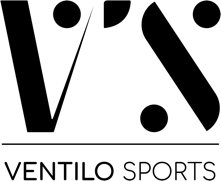 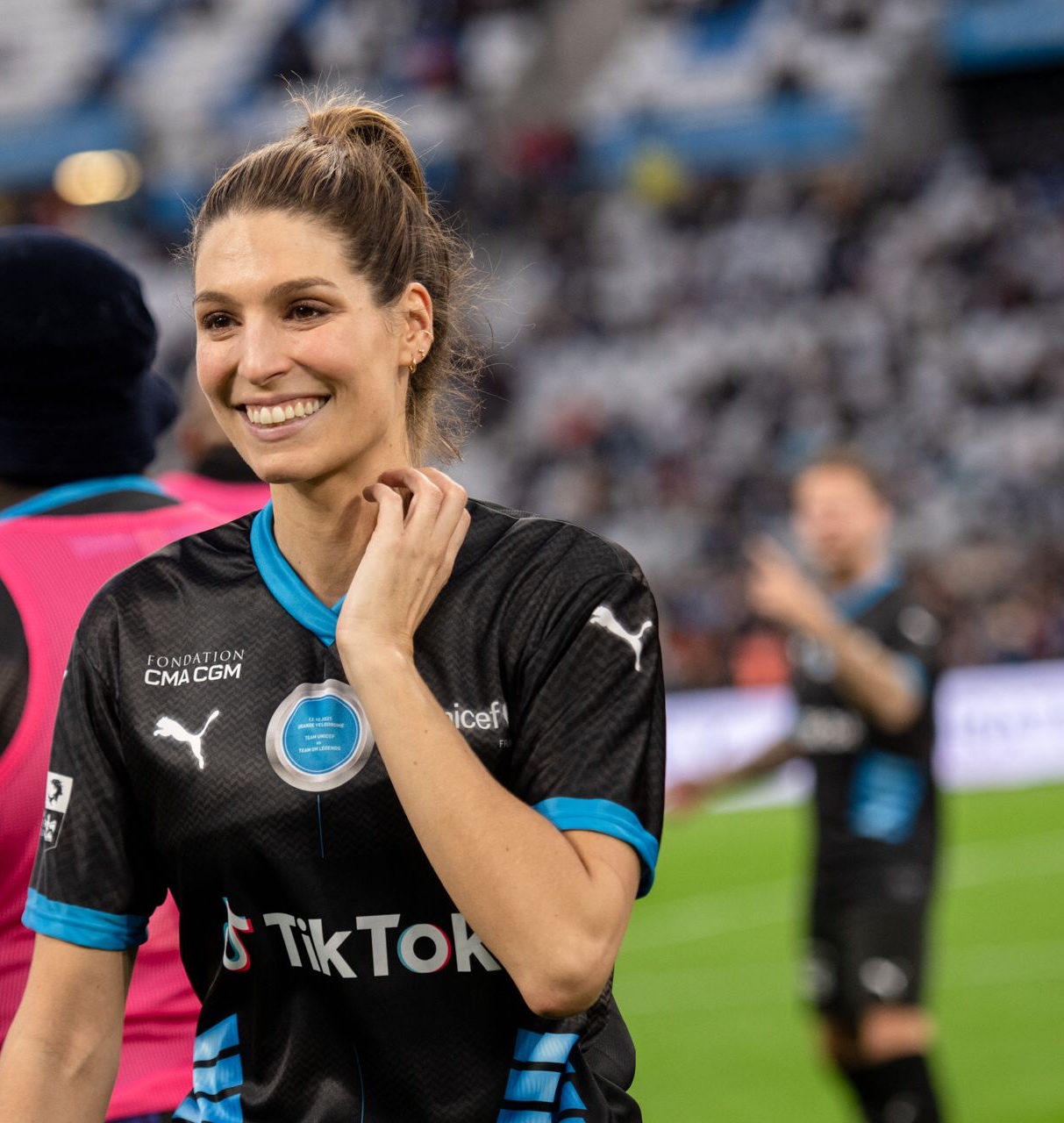 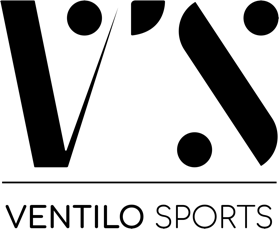 OBJECTIF
Collecter des fonds pour soutenir les programmes d'UNICEF et de la Fondation OL en faveur des enfants
Cette nouvelle édition du match met à l’honneur les programmes de réponses d’urgence UNICEF : les fonds collectés seront versés pour contribuer au financement de la réponse humanitaire d’urgence en Ukraine ainsi que pour soutenir les actions de la Fondation OL auprès des enfants lyonnais
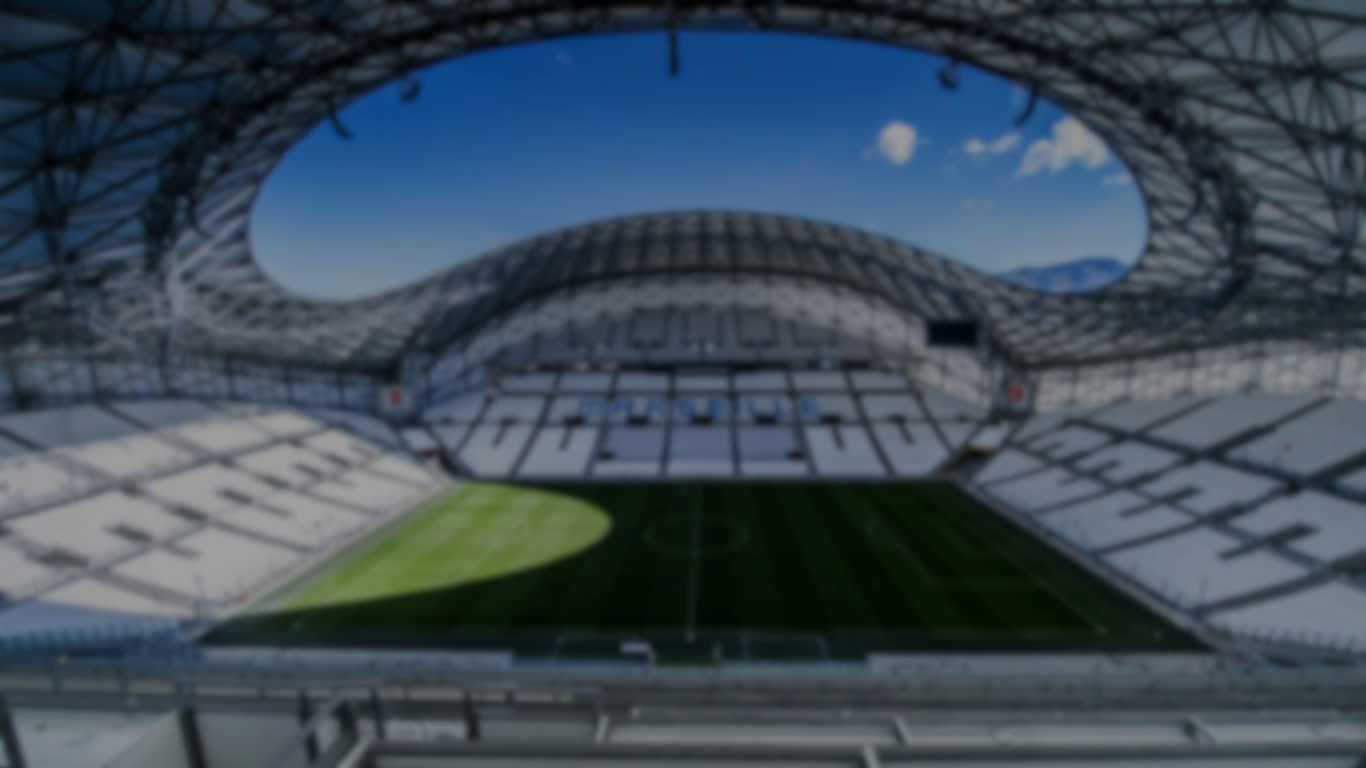 Édition 2021
Orange Vélodrome 
de Marseille
LE MATCH DES HÉROS 2021 EN QUELQUES CHIFFRES
70 personnalités (footballeurs internationaux, sportifs et célébrités) 
+ de 400 000 € de dons en faveur des enfants de la Côte d'Ivoire 
1,4 milliard de contacts potentiels 
660 000 téléspectateurs de moyenne 
Pic d’audience à 1M de téléspectateurs 
3M téléspectateurs en cumulé
+500 retombées presse
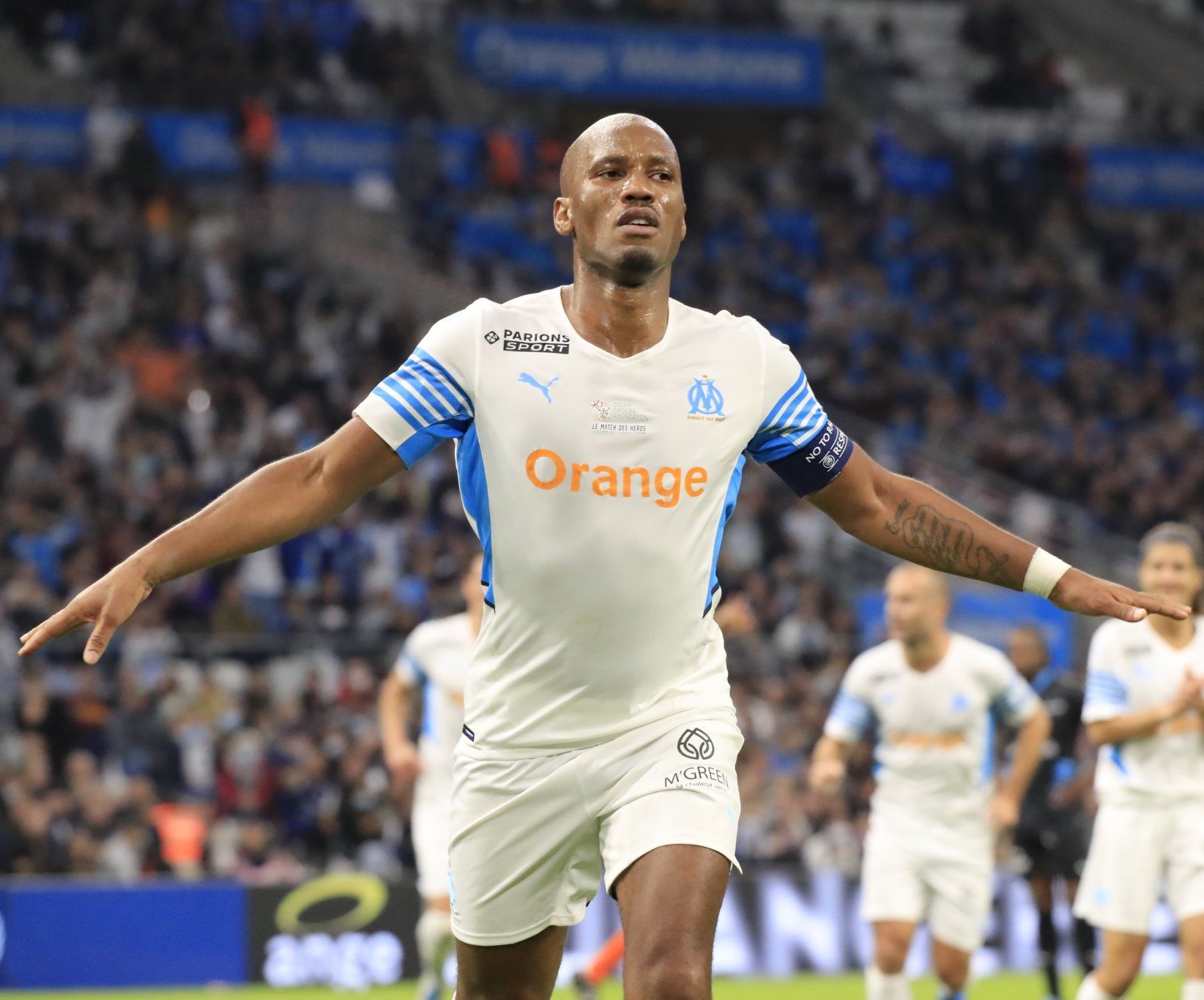 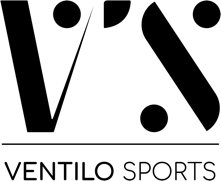 LE MATCH DES HÉROS 2021 EN QUELQUES CHIFFRES
70 PERSONNALITÉS
TEAM UNICEF
TEAM OM LÉGENDES
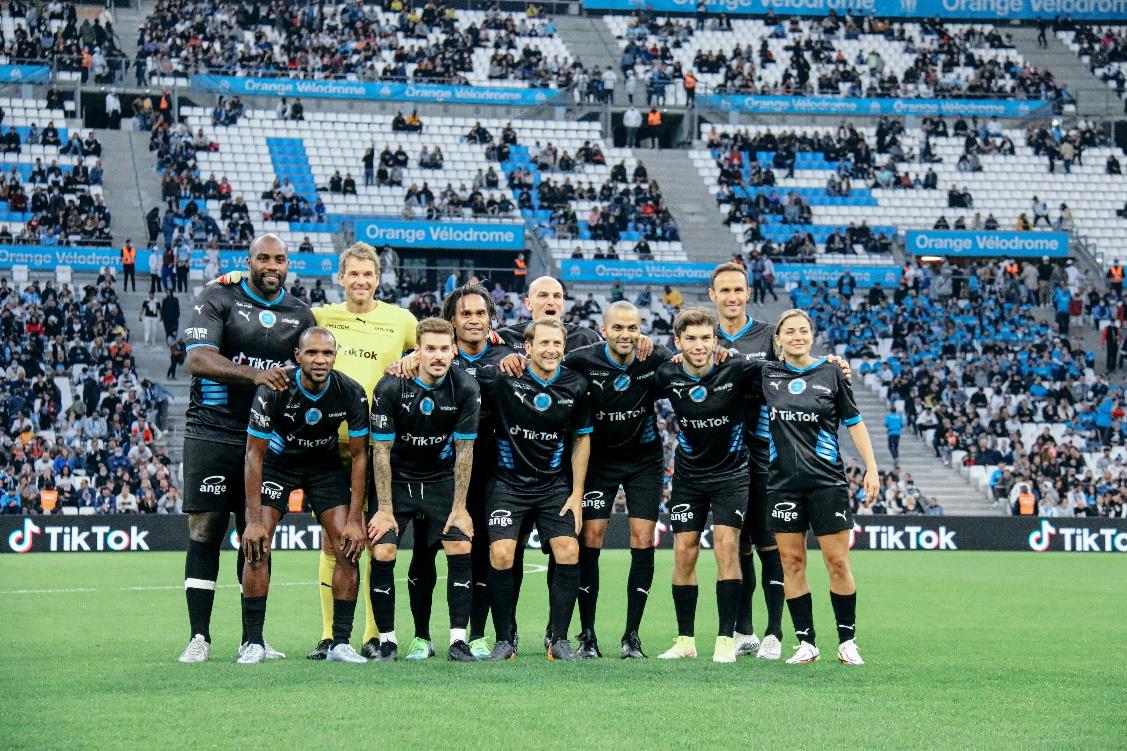 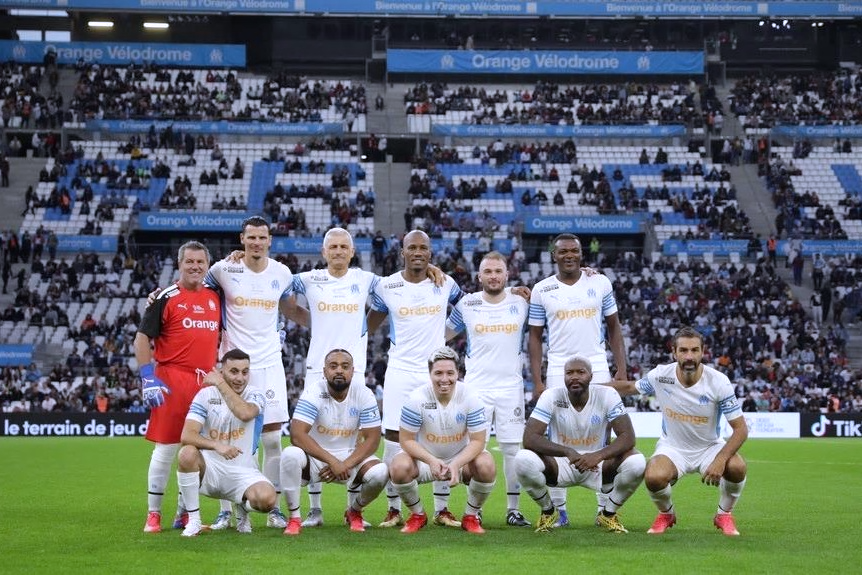 (Footballeurs, sportifs et artistes)
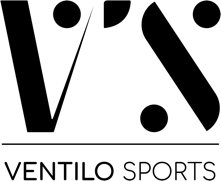 LE MATCH DES HÉROS 2021 EN QUELQUES CHIFFRES
70 PERSONNALITÉS
Redouane Bougheraba, 
Samir Nasri, Eric Abidal, Gaizka Mendieta
(Footballeurs, sportifs et artistes)
Alizé Lim, Tony Parker, 
Laury Thilleman
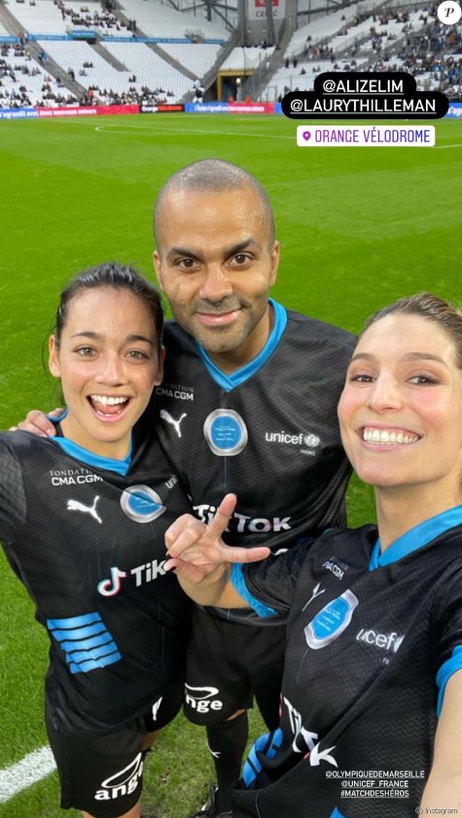 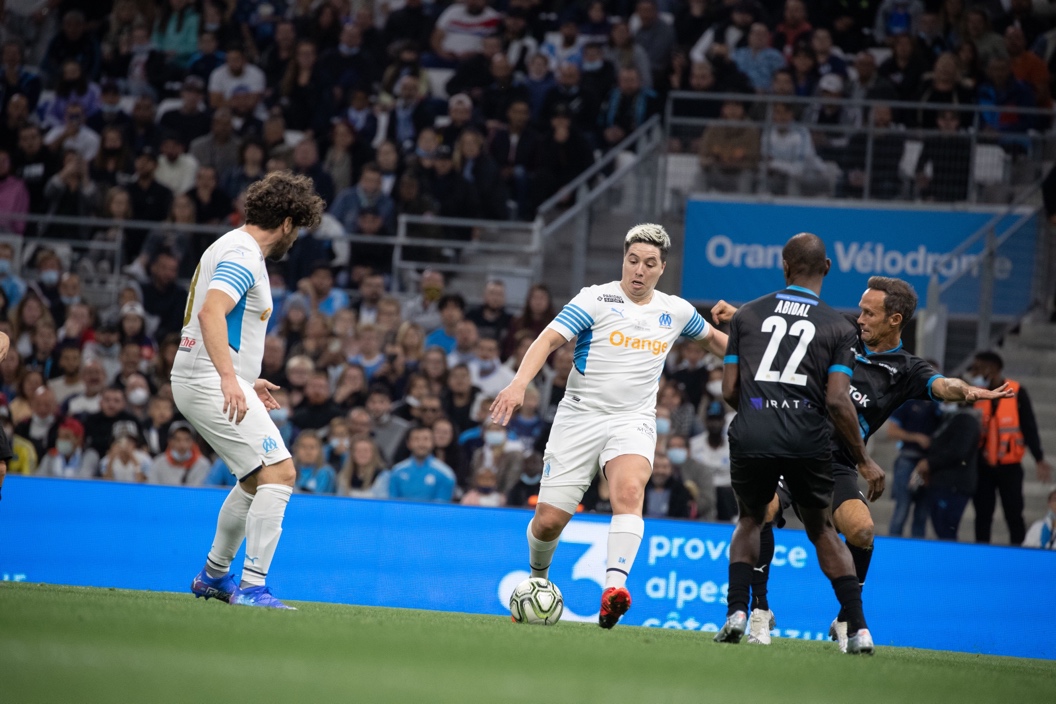 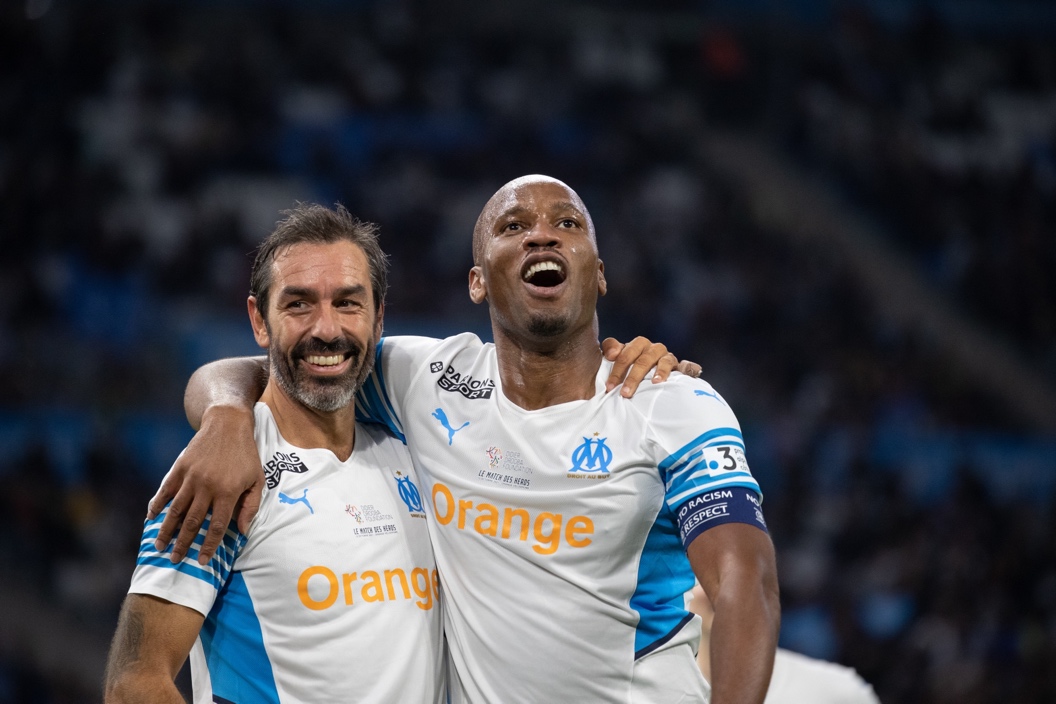 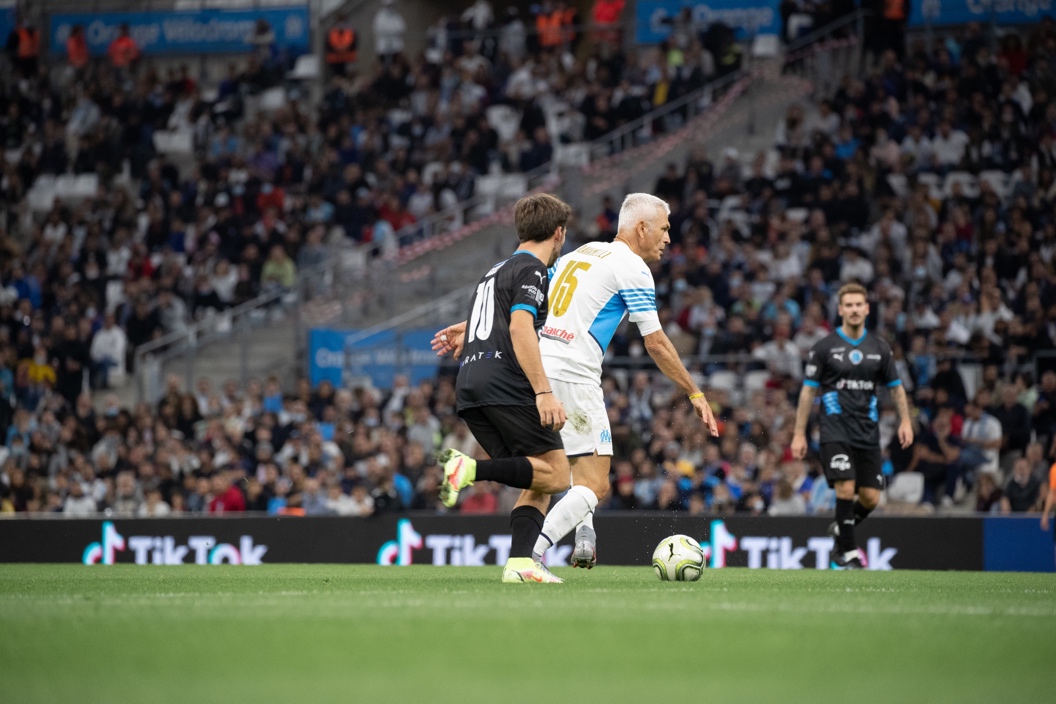 Robert Pirès, Didier Drogba
Pierre Gasly, Fabrizio Ravanelli, 
M Pokora
LE MATCH DES HÉROS 2021 EN QUELQUES CHIFFRES
DONS RÉCOLTÉS
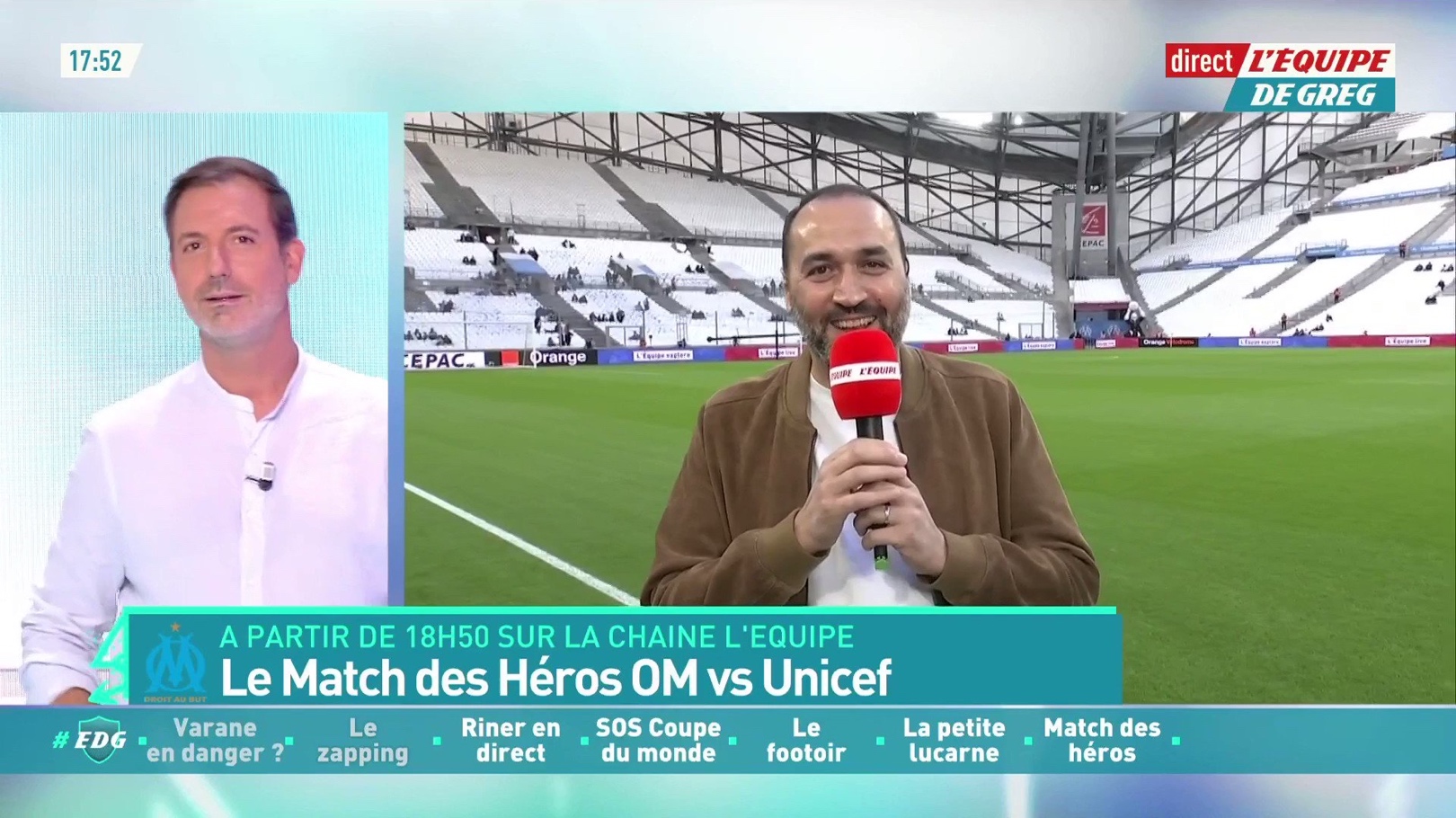 SUCCÈS AUDIENCE TV
Diffusion sur la chaine L’Equipe :

660 000 téléspectateurs 
de moyenne

Pic d’audience à 1M 
de téléspectateurs 

3M de téléspectateurs 
en cumulé
427 250 €
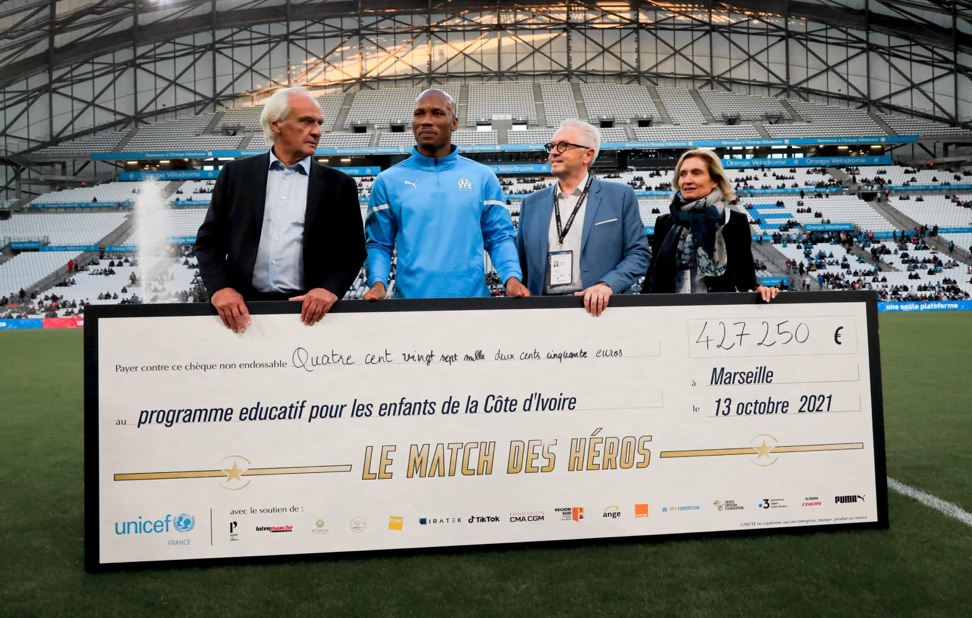 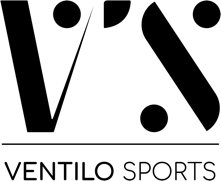 LE MATCH DES HÉROS 2021 EN QUELQUES CHIFFRES
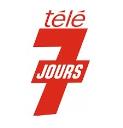 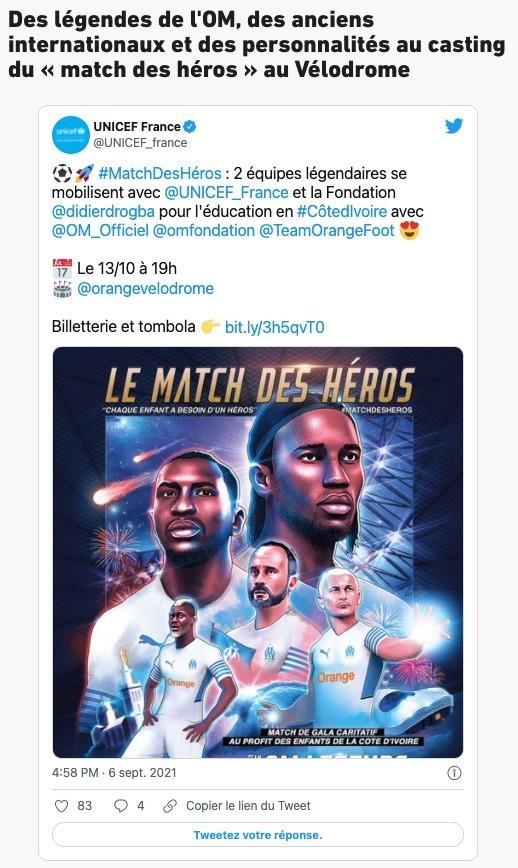 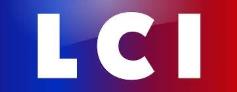 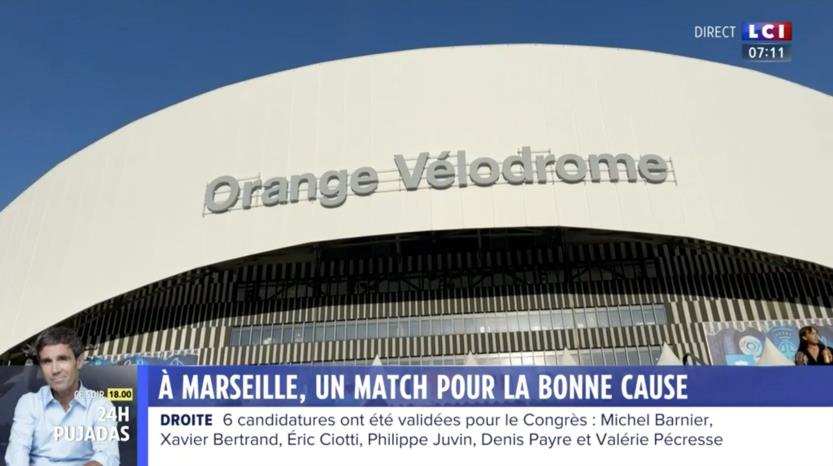 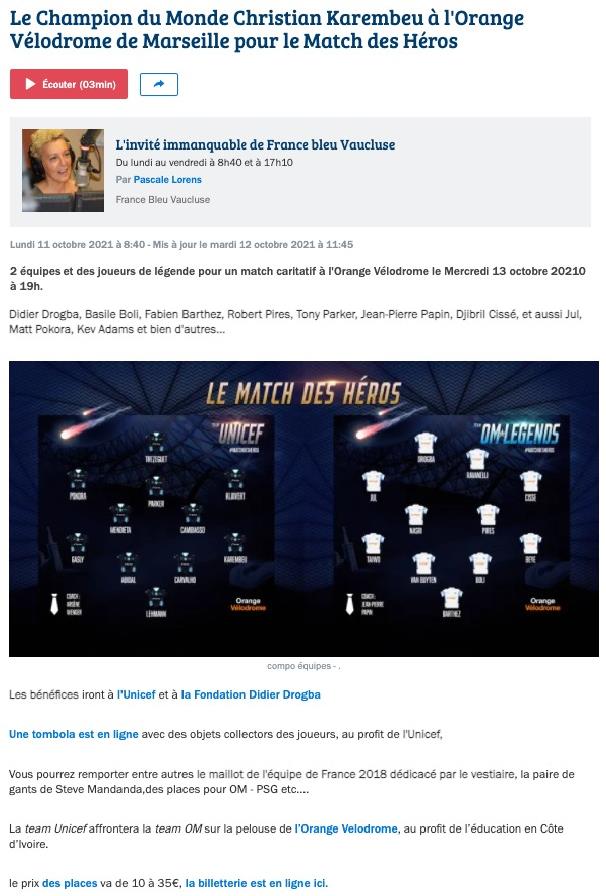 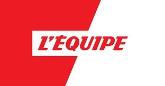 RETOMBÉES PRESSE
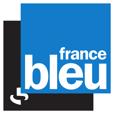 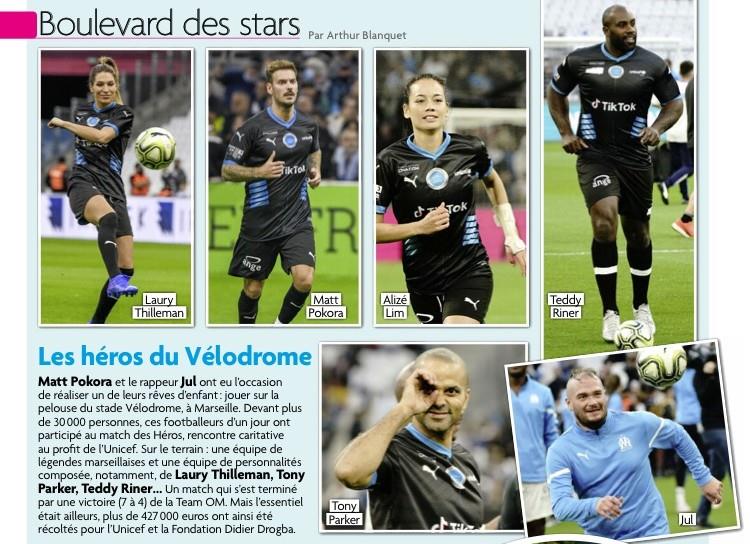 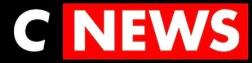 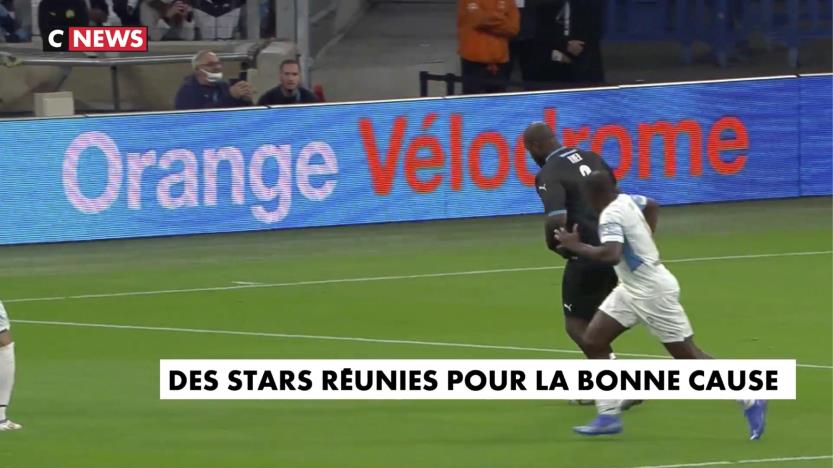 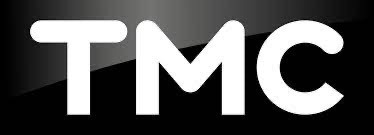 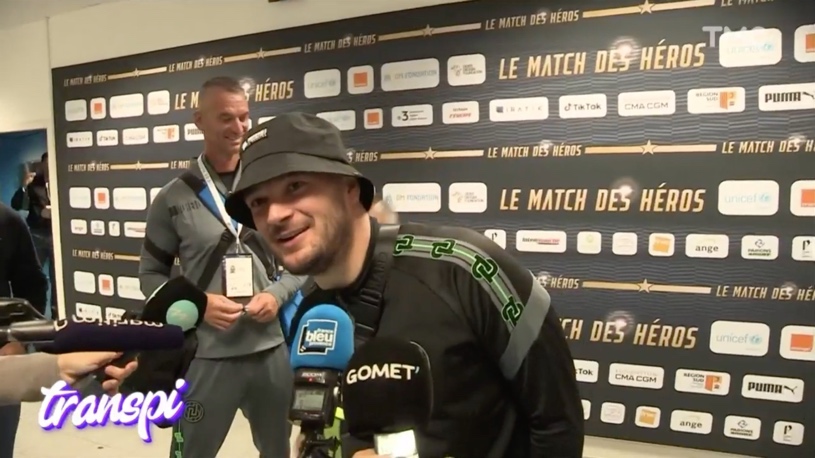 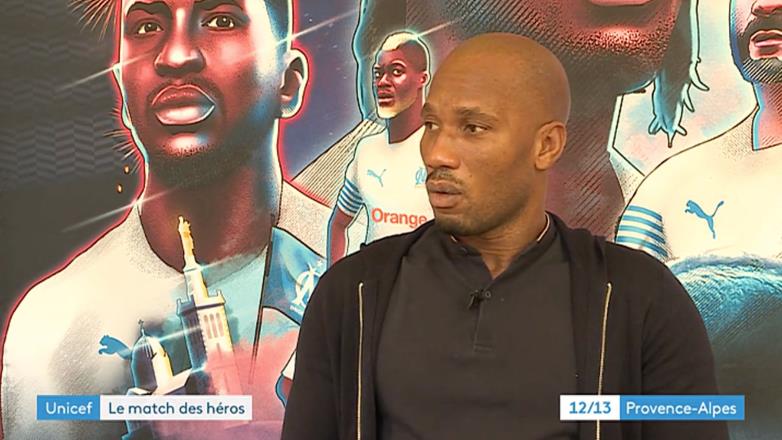 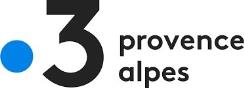 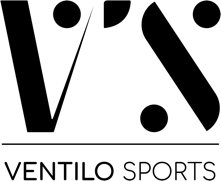 LE MATCH DES HÉROS 2021 EN QUELQUES CHIFFRES
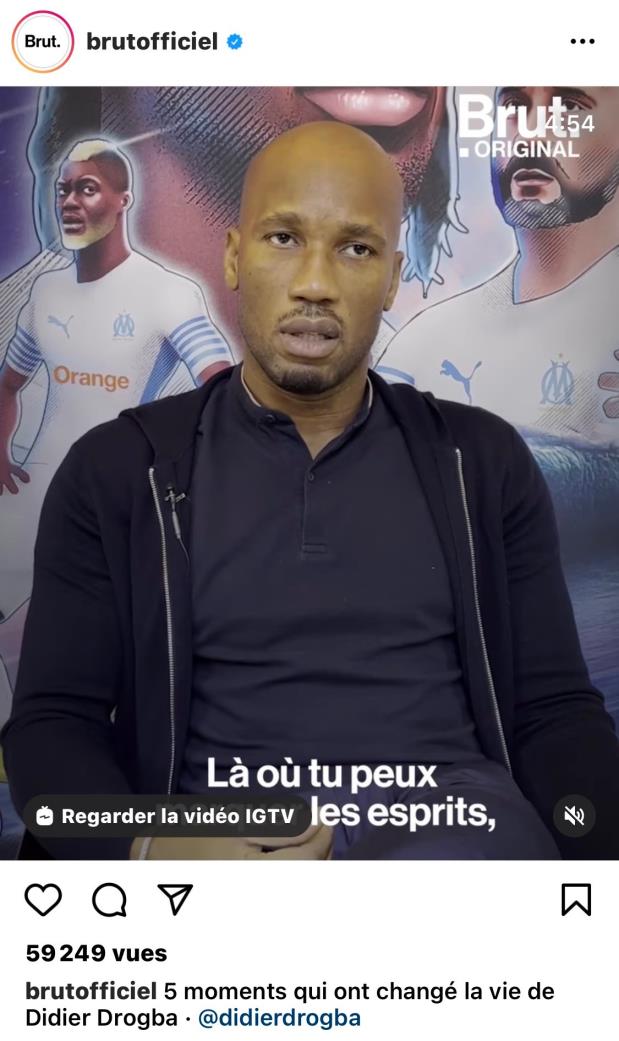 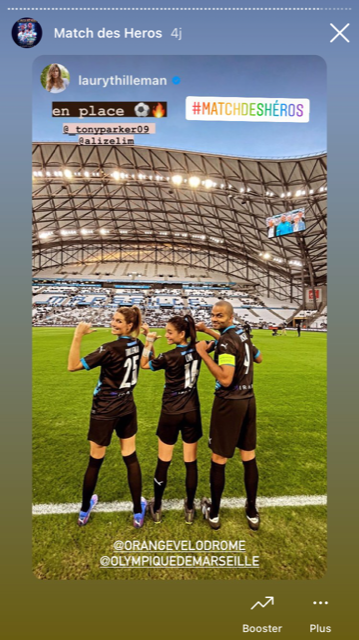 RETOMBÉES RÉSEAUX SOCIAUX
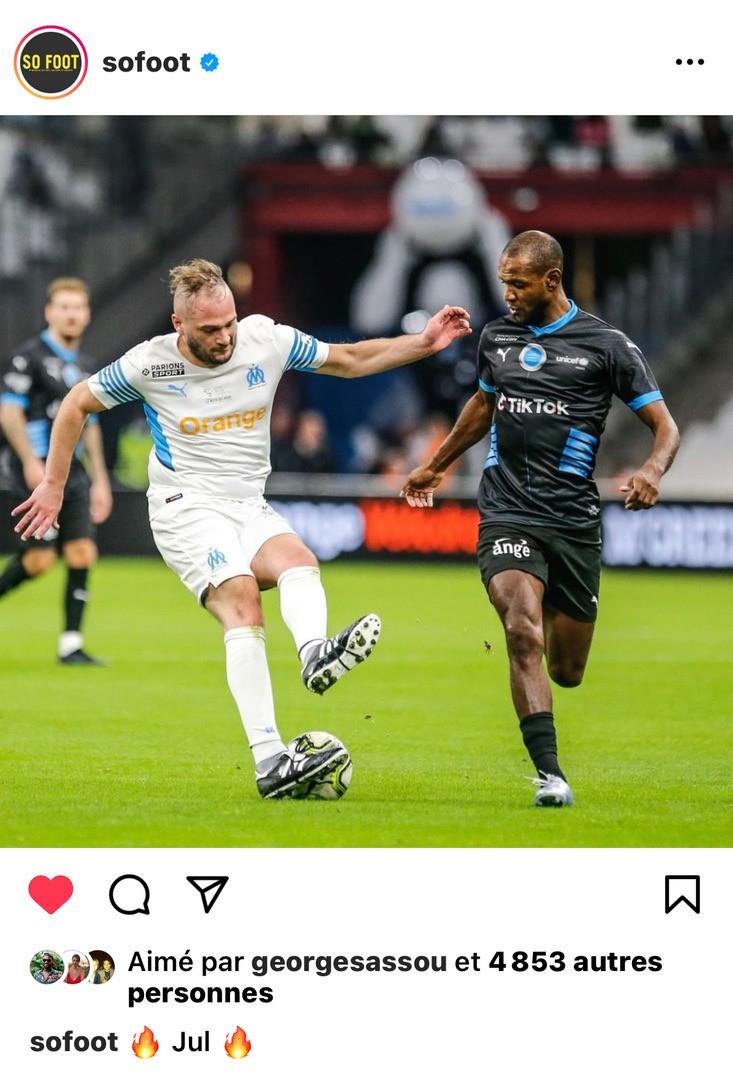 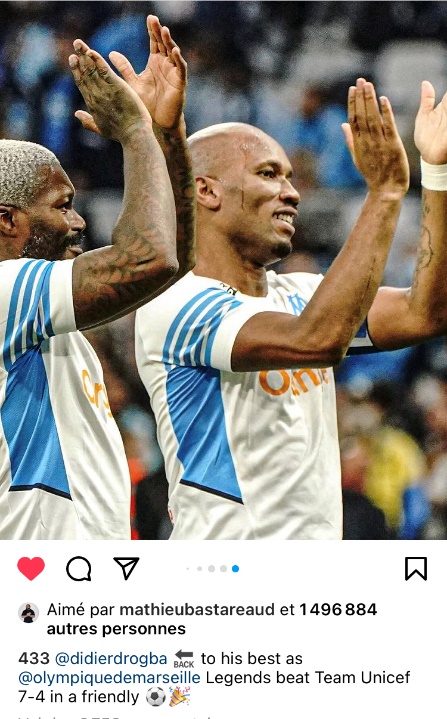 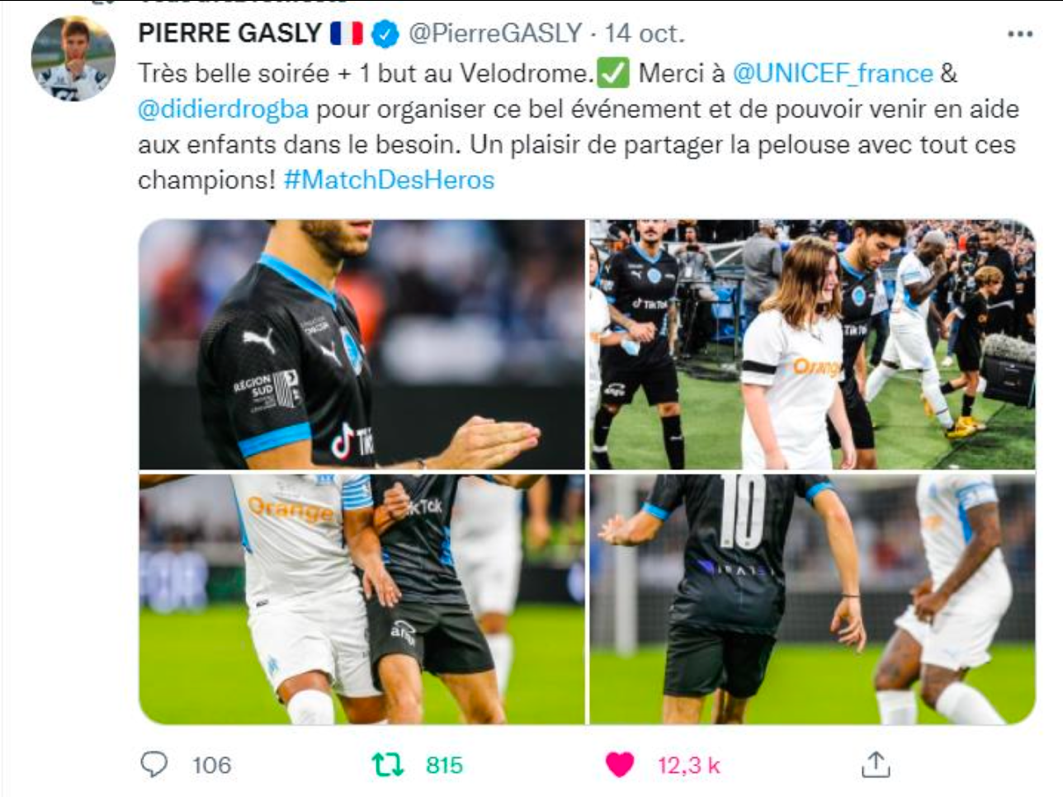 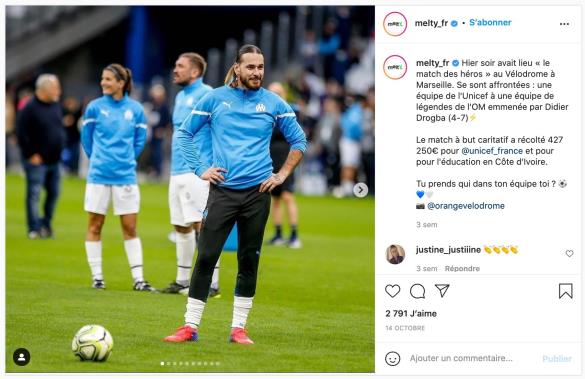 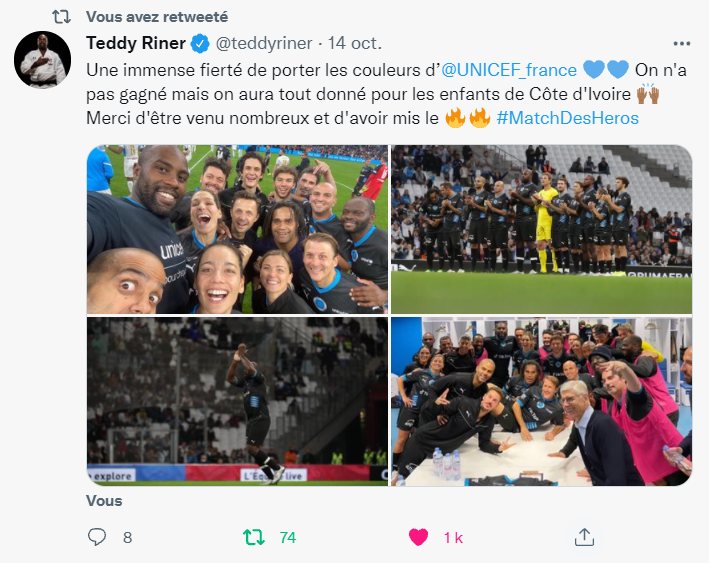 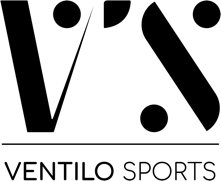 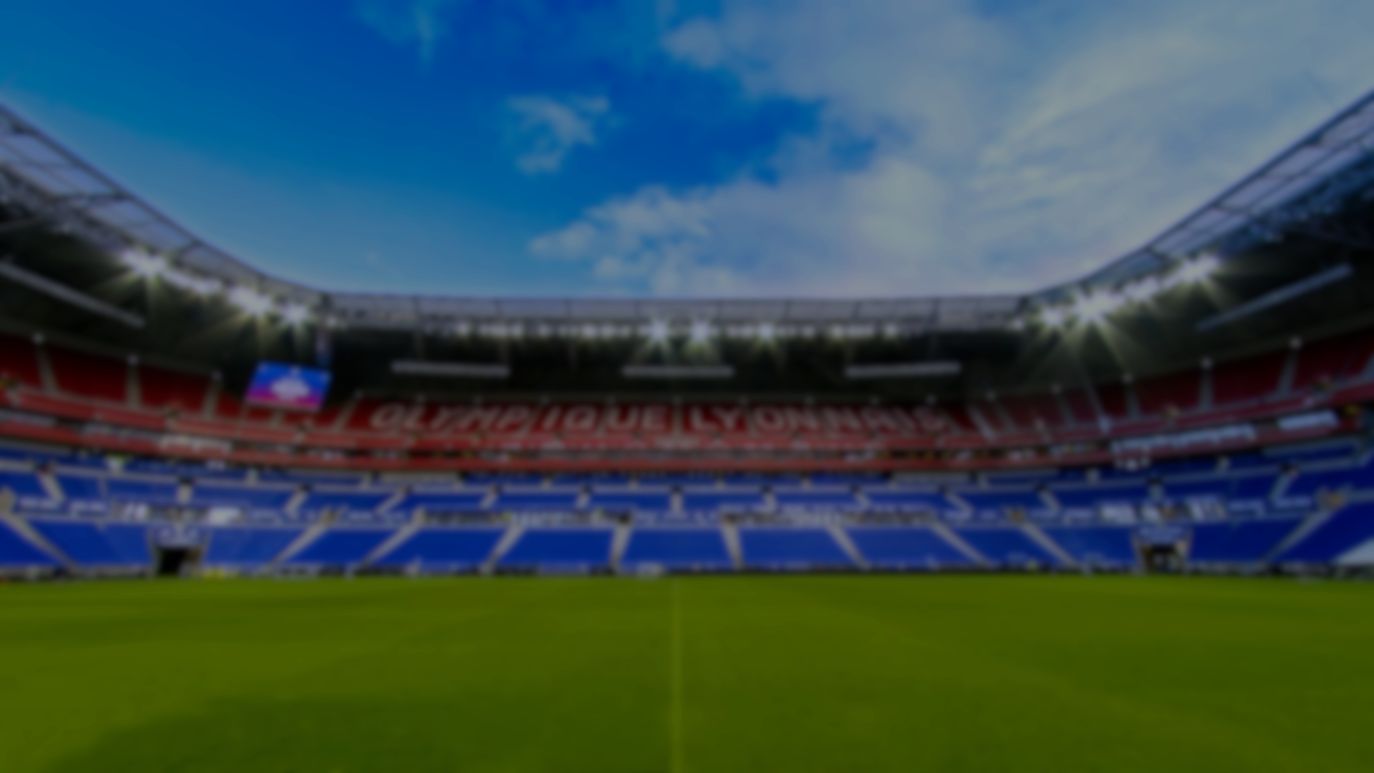 Édition 2022
Groupama Stadium 
à Lyon
LE MATCH
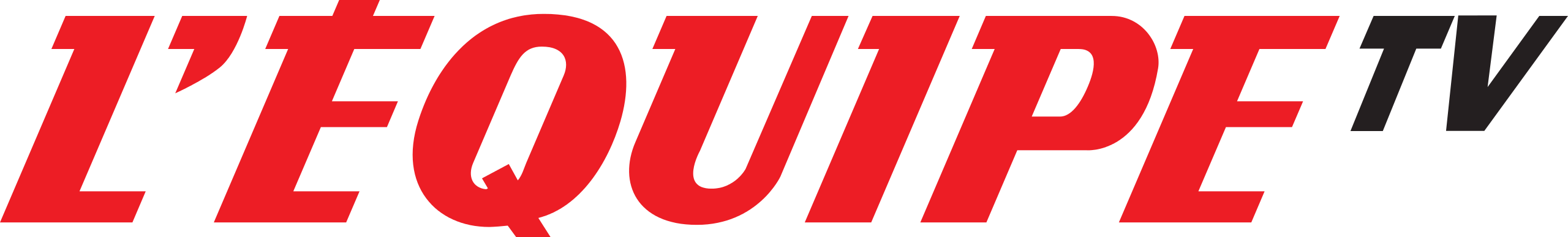 Diffusion officielle à partir de 20h30
Groupama Stadium
10 Mai 2022
20h30
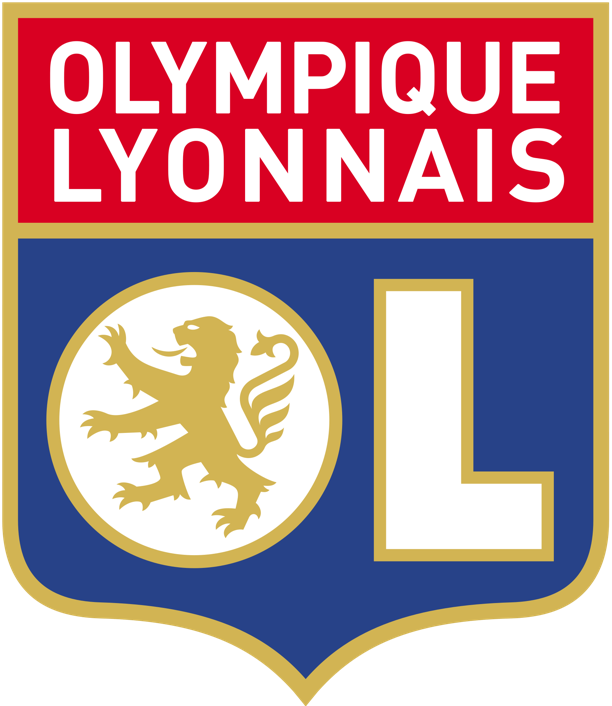 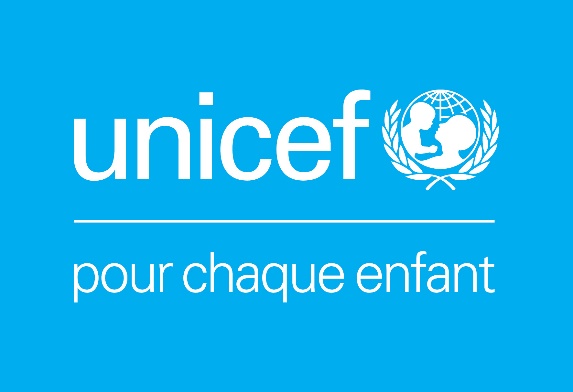 OL Légendes
Team UNICEF
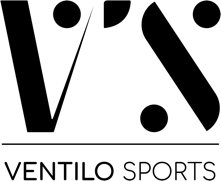 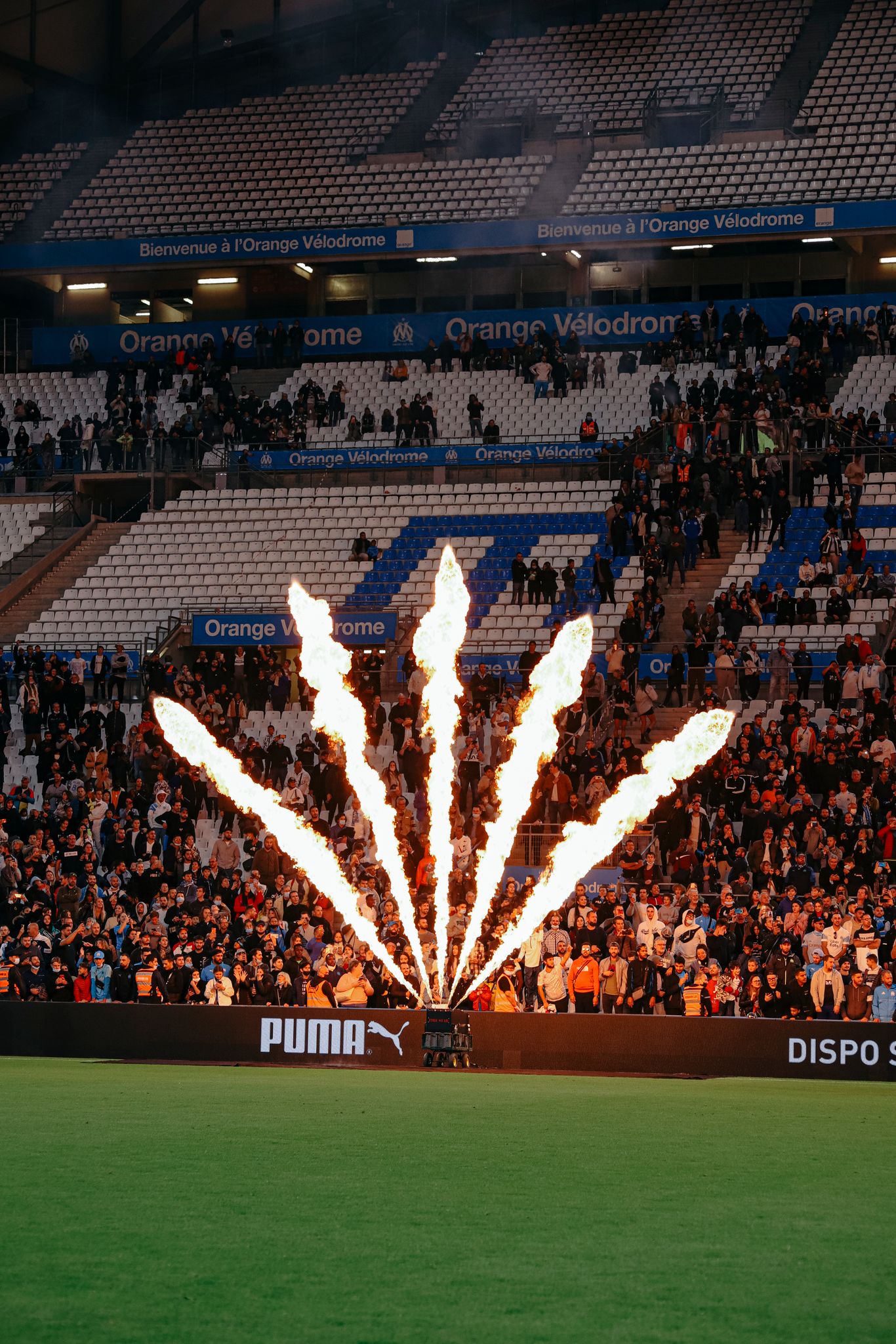 LA CAUSE
Le Groupama Stadium de Lyon, accueillera la 2e Edition du Match des Héros avec un match entre la Team UNICEF et la Team OL Legends le 10 mai prochain.

 Afin de participer à l’aide à la protection des enfants en Ukraine, cette nouvelle édition du match caritatif mettra à l’honneur les programmes de réponses d’urgence de l’UNICEF, et permettra également de soutenir les actions menées par la  Fondation OL à destination des enfants de la région lyonnaise pour lutter contre les inégalités.


Présente depuis 25 ans en Ukraine, l’UNICEF se mobilise sur le terrain pour approvisionner les populations en eau potable, en médicaments, en kits d’hygiène, en nourriture et en vêtements chauds. En Ukraine et dans les pays limitrophes, UNICEF met en place, avec le Haut-commissariat aux réfugiés, des Points bleus, des espaces d’accueil pour offrir aux familles des soins, de l’eau, de la nourriture, de l’accès à des structures sanitaires indispensables après plusieurs jours de marche.  


« Nous sommes fiers de participer à cette nouvelle édition du Match des Héros aux côtés d’OL Fondation, un partenaire qui s’est mobilisé rapidement à nos côtés dans notre action pour répondre à l’urgence en Ukraine. Le soutien de nos partenaires, des personnalités et du public va nous permettre de renforcer nos actions sur le terrain, où les besoins des enfants en situation d’urgence sont plus importants que jamais » Ann Avril, Directrice générale de l’UNICEF France.
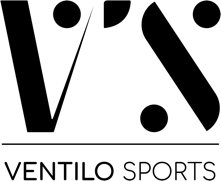 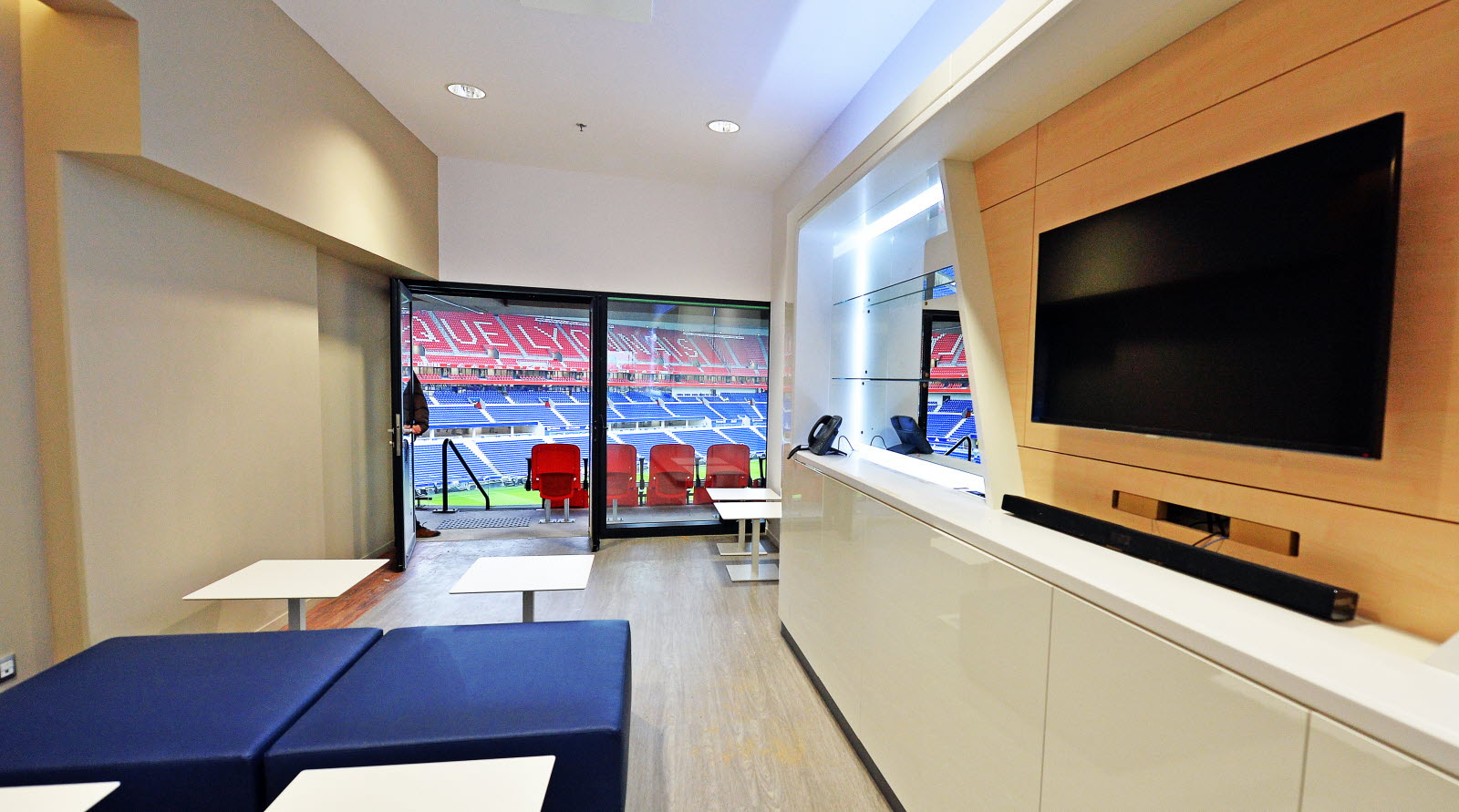 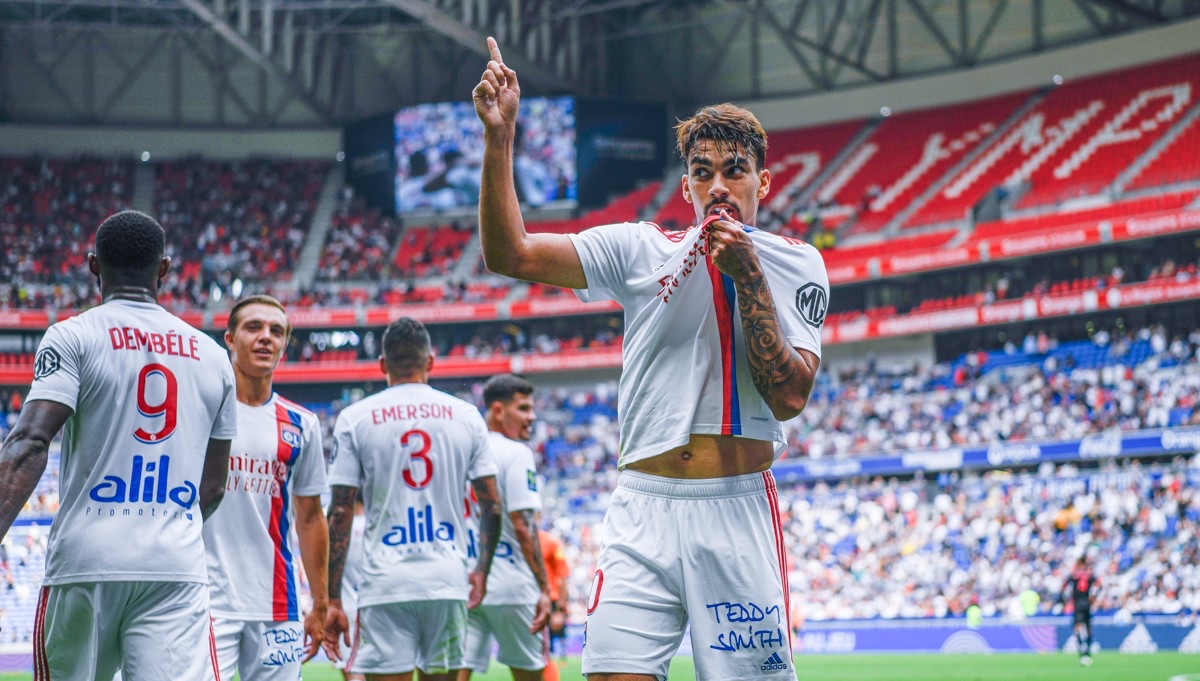 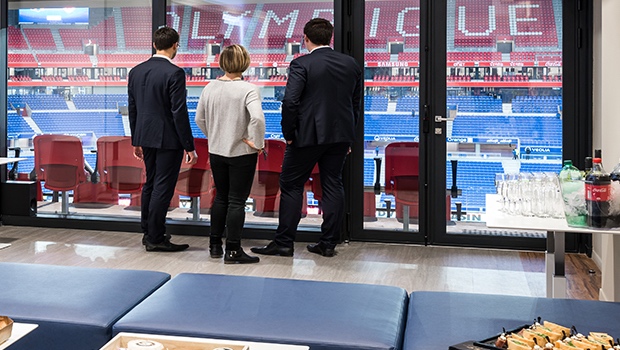 Comment nous soutenir ?
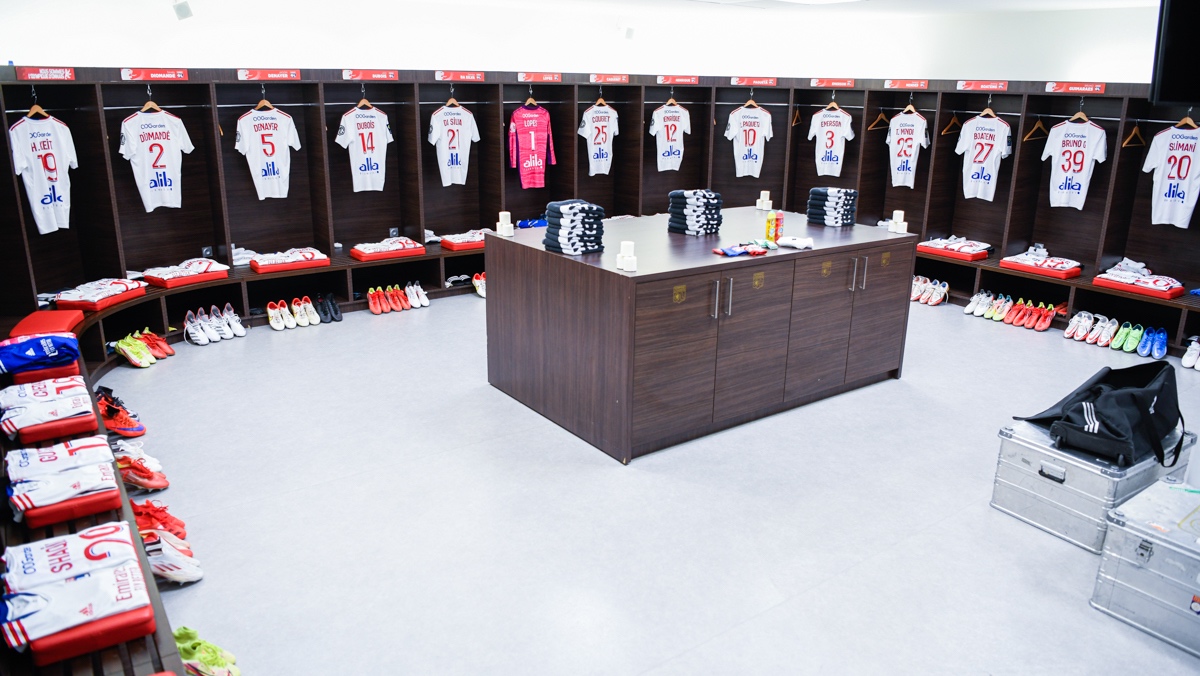 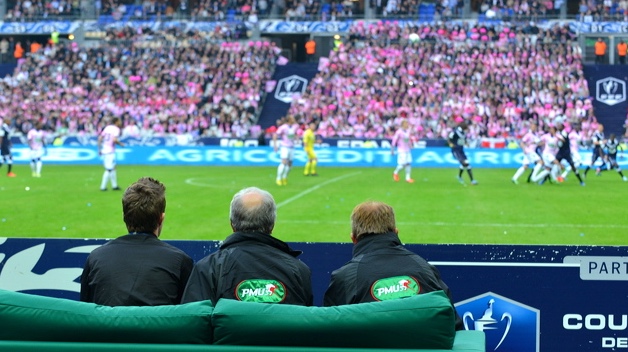 Achat de places pour les enfants les plus vulnérables
- Prix des places OK avec 13 catégories de places
- Liens vers la billetterie : https://www.olvallee.fr/evenement/match-des-heros/
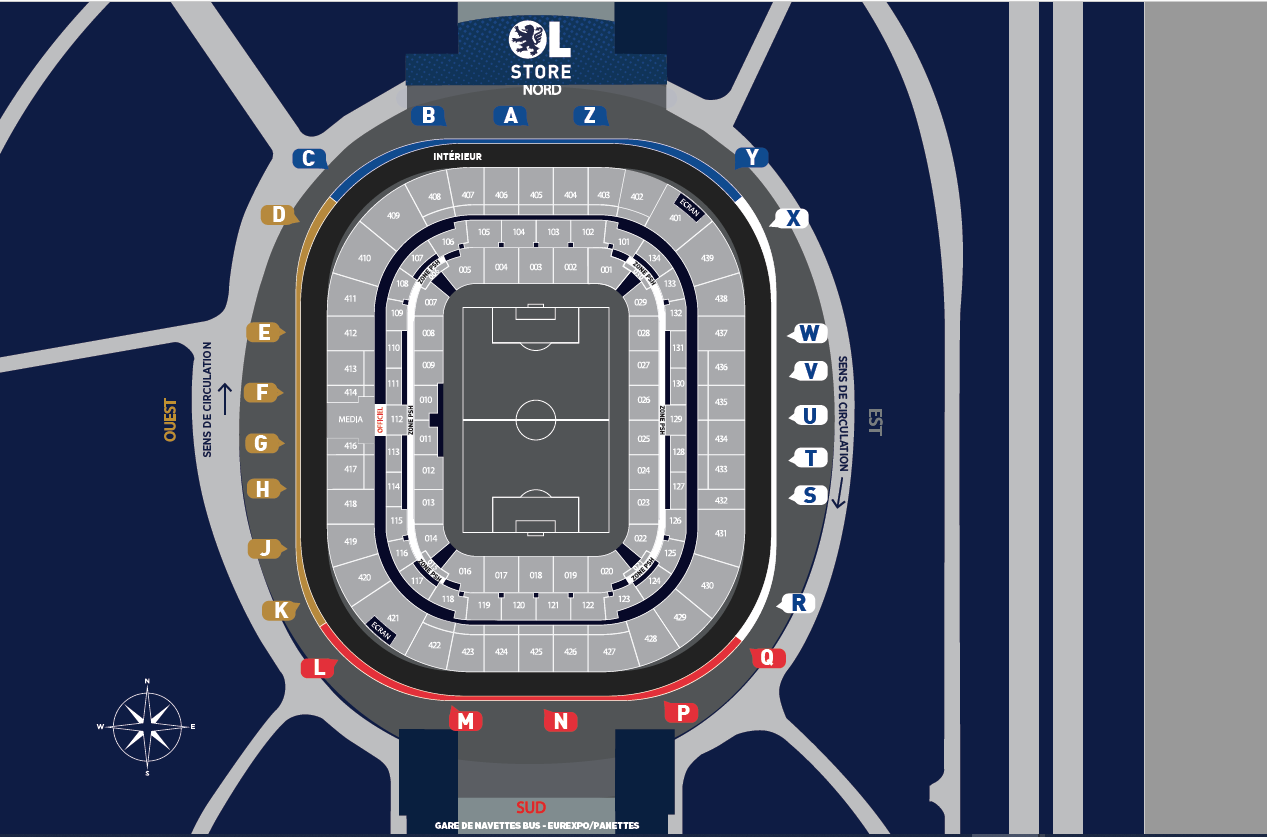 Offrir de la visibilité à notre événements
Sur les réseaux sociaux […]
Partager sur vos propres réseaux sociaux les différentes communications autours du match des Héros (le plus simple est de partager les communications d’UNICEF France). 
Sur la communication institutionnelle […]
Faire la promotion de notre événement directement dans les Newsletter 
Sur toutes autres canaux 
Presse 
Digital
Etc.
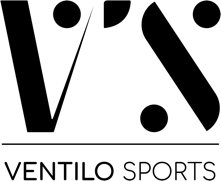